Semianalytic modeling of galaxy spectra
Dezső Ribli, Supervisor : László Dobos
Spectral Energy Distribution (SED) of galaxies
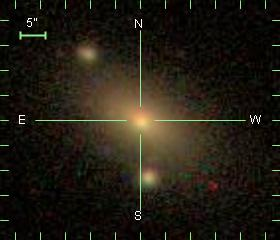 Studying distant galaxies:

Structure is not resolved
Not much information in 2D pictures
Especially the very distant ones
the more distant, the more interesting
galaxy picture here
Spectral Energy Distribution (SED) of galaxies
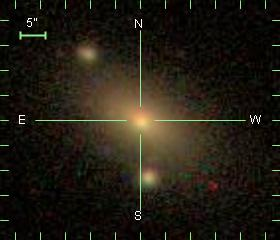 Studying distant galaxies:

Structure is not resolved
Not much information in 2D pictures
Especially the very distant ones
the more distant, the more interesting
galaxy picture here

More information in SEDs!
e.g.: redshift (distance)
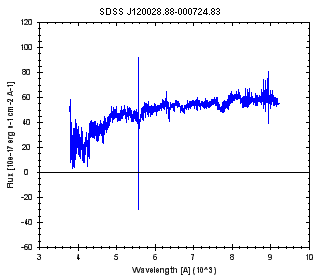 Spectral Energy Distribution (SED) of galaxies
The origin of galaxy SED:
Integrated light of all objects in the galaxy
stars
active nucleus
emission, and absorption of interstellar matter (ISM)

Information in galaxy SED:
redshift
age
velocity dispersion of stars
amount of ISM
more?
Stellar Population Synthesis model (SPS)
Assumptions:
SED of a star is given if we know:
initial mass
initial chemical composition
age
SED is given by stellar evolution models

universal Initial Mass Function (IMF)
the most important
and debated
Stellar Population Synthesis model (SPS)
Stellar Population:
SED of stars + IMF : Population of stars
variables: age, chemical comp.
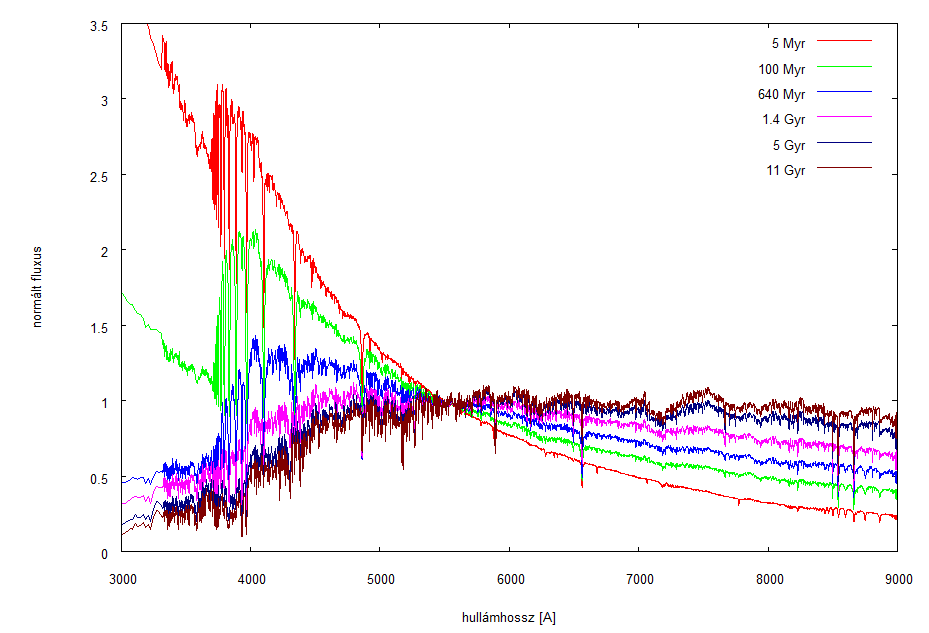 Stellar Population Synthesis model (SPS)
Stellar Population:
SED of stars + IMF : Population of stars
variables: age, chemical comp.

Stellar Population Synthesis:
Multiple populations - > GALAXY
variables: 
ages of populations (star formation history) 
chemical composition
Stellar Population Synthesis model (SPS)
Other factors:
redshift

 velocity dispersion 
convolution of spectra with Gauss

Interstellar matter simple model
simple model is needed
there are very complicated ones, there is not enough information in the spectra to account for these complicated models
Computation
Isochrone synthesis:
Convolution of SSP-SEDs, and SFH
~4000 wavelengths, ~200 timesteps

Age dependent effect of ISM
Velocity distribution: convolution with a  Gaussian
Interpolation in chemical composition
Computation on GPU:
~4000 (almost) independent points
massive parallelization
Interpolation between original models, convolution in time, convolution in wavelengths all can be done in parallel:

Performance: 
GALAXEV: seconds
SPS-FAST (c++, OpenCL): 
GTX 670: 0.3 ms
Intel core i7-2600: 2.5 ms
Fitting
5-8 parameters
Degenerate parameter space (age-chemical composition)
Model needs refinement
Fitting methods
In practice now:
with pre-generated sample galaxies
small discrete grid
only reduced parameters used (spectral indices)
approximation: MOPED

MCMC fitting:
Explores the parameter space
Robust
Shows degenerations, and other problems
~50000 points needed, (~15 seconds )
MCMC SPS model fitting example
Based on GALAXEV:
Bruzual and Charlot models

Exponential decay in SFH
2 component Charlot and Fall ISM model

Random high SNR galaxy from SDSS spectral survey
50000 iterations
Results
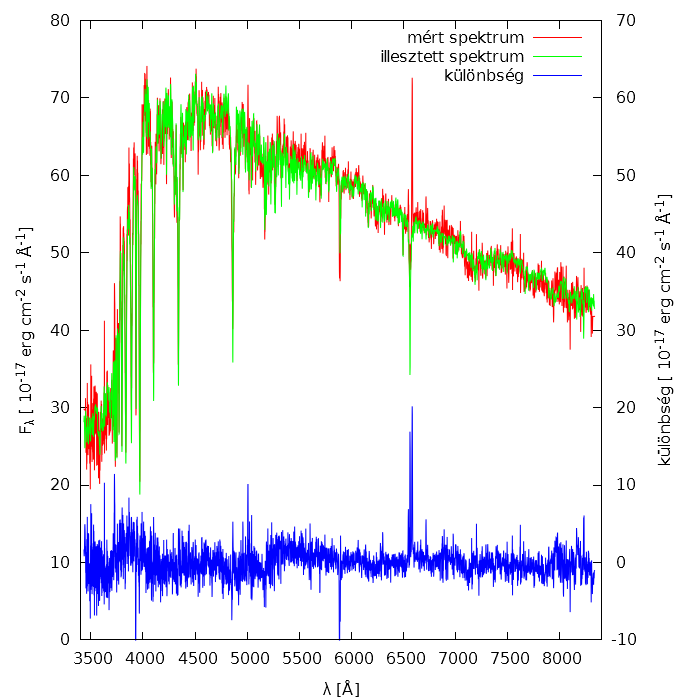 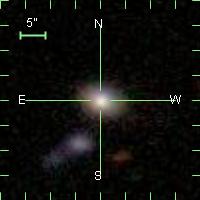 Results
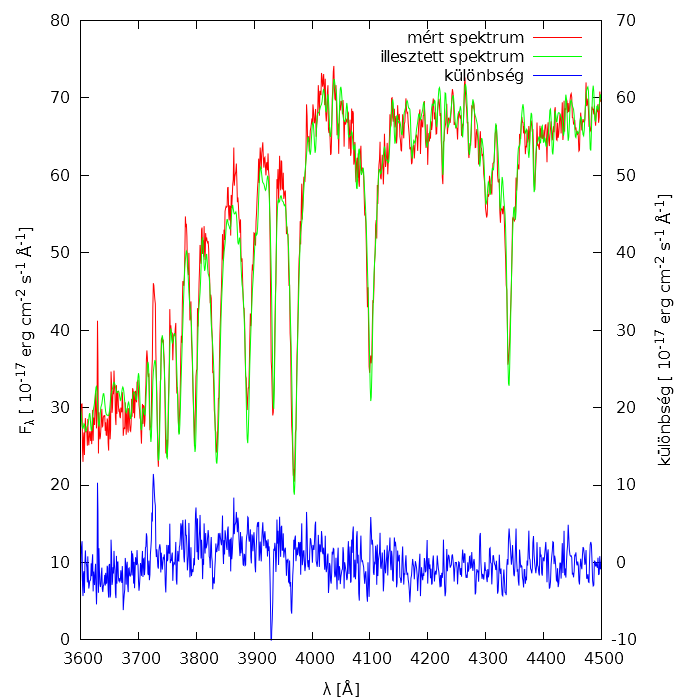 Results
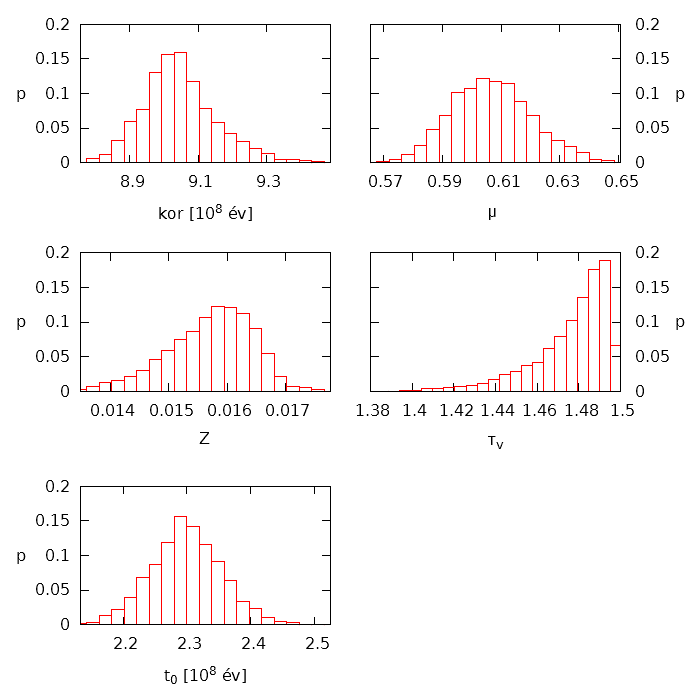 Results
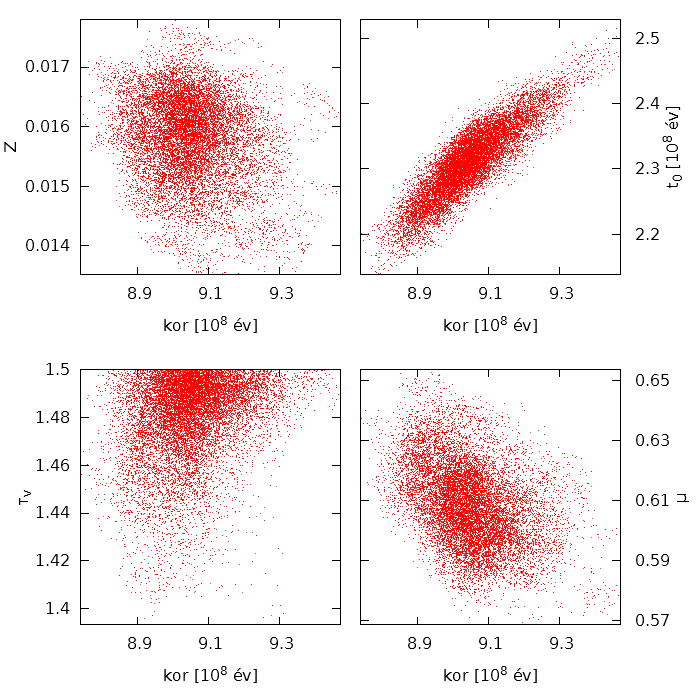 Results
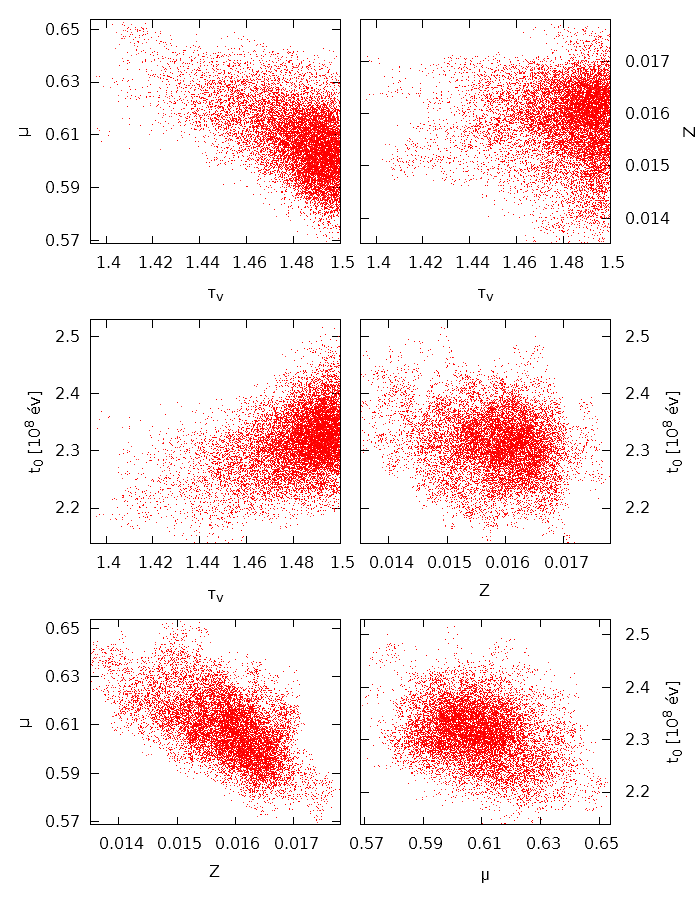 MCMC
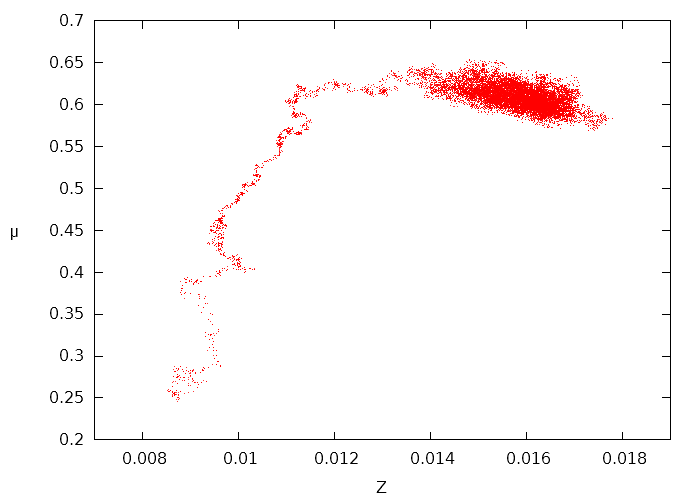 Burn-in
MCMC
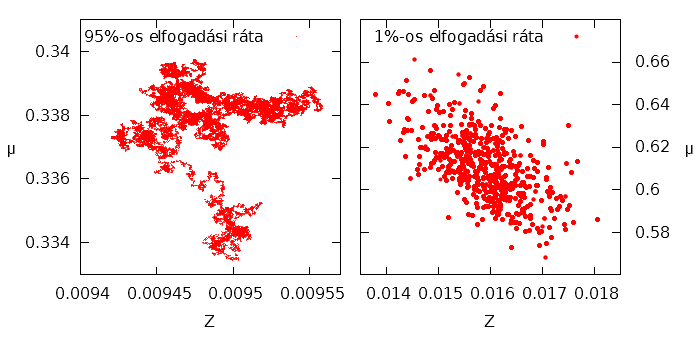 Usage, goals
Usage:
Analysis of big databases
improvement of SPS models
detailed inspection of a galaxy in seconds

Goals:
introduce it to the researches of the field
incorporate different SPS models
Thank you for your attention!
The research was supported by the Hungarian OTKA grants 103244 and 114560